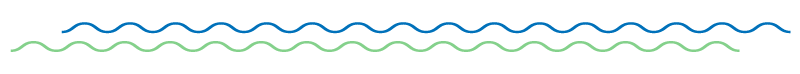 Sessão de Premiação Os melhores trabalhos do Congresso
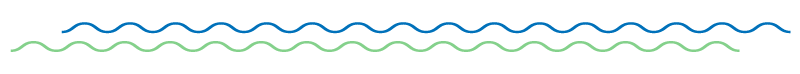 Prêmio Seminário de Lâminas Médico Residente
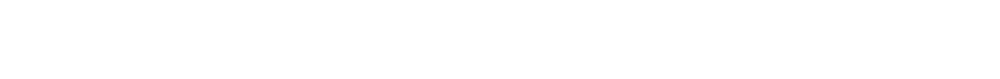 Será concedido diploma de “Apresentador de Caso” e prêmio em dinheiro, no valor de R$ 1.500,00 (um mil e quinhentos reais), para até 6 (seis) dos melhores casos enviados por um médico residente em Patologia que deverá, obrigatoriamente, estar cadastrado no Congresso no ato do envio e ser o apresentador do seminário. Apenas residentes associados adimplentes da SBP concorrerão à premiação. A apresentação acontecerá no dia 01/06/2024, das 09h00 às 10h30.
Prêmio Kolplast
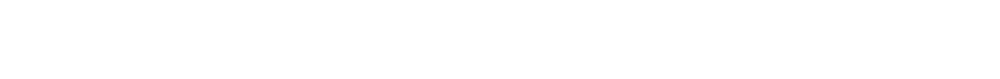 Será concedido prêmio em dinheiro, no valor de R$ 2.500,00 (dois mil e quinhentos reais) para o melhor trabalho de Citopatologia.
Prêmio APESP
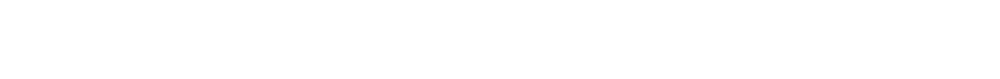 Para a premiação, será escolhido o melhor trabalho cujo primeiro autor e sua instituição sejam do estado de São Paulo, escolhido dentre os resumos aprovados para o Congresso por comissão formada pela APESP, após seleção prévia pela Comissão Científica do evento. Será concedido prêmio em dinheiro, no valor de R$ 2.000,00 (dois mil reais).
Prêmio SBP Categoria Pôster
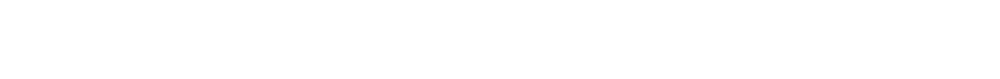 Será concedido diploma de “Menção Honrosa” e prêmio em dinheiro, no valor de R$ 600,00 (seiscentos reais), para até 10 (dez) dos melhores trabalhos selecionados para apresentação sob a forma de pôster, independentemente da classificação.
Prêmio SBP – Iniciação Científica
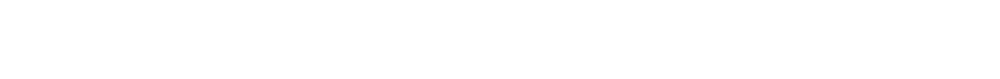 Será concedido prêmio em dinheiro, no valor de R$ 2.000,00 (dois mil reais) para o primeiro lugar, R$ 1.600,00 (mil e seiscentos reais) para segundo lugar, e R$ 1.400,00 (mil e quatrocentos reais) para o terceiro lugar, dos melhores trabalhos apresentados sob a forma de apresentação oral, que tenham como primeiro autor um acadêmico de medicina e que deverá, obrigatoriamente, ser o apresentador do trabalho.
Prêmio SBP Médico Residente
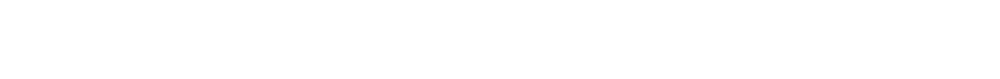 Será concedido prêmio em dinheiro, no valor de R$ 2.000,00 (dois mil reais) para o primeiro lugar, R$ 1.600,00 (mil e seiscentos reais) para segundo lugar, R$ 1.400,00 (mil e quatrocentos reais) para o terceiro lugar, e R$ 1.000 (mil reais) para os classificados de quarto ao décimo lugar dos melhores trabalhos apresentados sob a forma de apresentação oral, que tenham como primeiro autor um médico residente em Patologia, que deve ser associado adimplente da SBP e que deverá, obrigatoriamente, ser o apresentador do trabalho.
Prêmio SBP
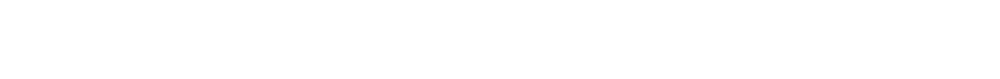 Para a premiação, serão selecionados os 10 melhores trabalhos do Congresso. Será concedido prêmio em dinheiro, no valor de R$ 2.000,00 (dois mil reais) para o primeiro lugar, R$ 1.600,00 (mil e seiscentos reais) para o segundo lugar, R$ 1.400,00 (mil e quatrocentos reais) para o terceiro lugar, e R$ 1.000 (mil reais) para os trabalhos classificados de quarto ao décimo lugar.